implementace doporučení genderového auditu u zaměstnavatelůSeminář pro příjemce
Program semináře
Závazné dokumenty
Publicita
Monitorovací indikátory
Standard genderového auditu
Finanční řízení projektu – způsobilé a nezpůsobilé výdaje
Veřejná podpora
Veřejné zakázky
Změny projektu (podstatné a nepodstatné) 
Zpráva o realizaci
2
ZÁVAZNÉ DOKUMENTY
Obecná část pravidel pro žadatele a příjemce
Specifická část pravidel pro žadatele a příjemce
Rozhodnutí o poskytnutí dotace
Text výzvy a její přílohy
3
Publicita
VIZUÁLNÍ IDENTITA - použití
ANO
NE
povinný plakát, dočasná/stála deska nebo billboard
weby, microsity, sociální média projektu
propagační tiskoviny (brožury, letáky, plakáty, publikace, školicí materiály) a propagační předměty
propagační audiovizuální materiály (reklamní spoty, product placement, sponzorské vzkazy, reportáže, pořady)
inzerce (internet, tisk, outdoor) 
soutěže (s výjimkou cen do soutěží)
komunikační akce (semináře, workshopy, konference, tiskové konference, výstavy, veletrhy)
PR výstupy při jejich distribuci (tiskové zprávy, informace pro média)
dokumenty pro veřejnost či cílové skupiny (vstupní, výstupní/závěrečné zprávy, analýzy, certifikáty, prezenční listiny apod.)
výzva k podání nabídek/zadávací dokumentace zakázek
interní dokumenty
archivační šanony
elektronická i listinná komunikace
pracovní smlouvy, smlouvy s dodavateli, dalšími příjemci, partnery apod.
účetní doklady vztahující se k výdajům projektu
vybavení pořízené z prostředků projektu (s výjimkou propagačních předmětů)
neplacené PR články a převzaté PR výstupy (např. médii)
ceny do soutěží
výstupy, kde to není technicky možné (např. strojově generované objednávky, faktury)
5
Povinný plakát
Alespoň 1 povinný plakát min. A3 s informacemi o projektu – šablona na https://publicita.dotaceeu.cz/. 
Po celou dobu realizace projektu.
V místě realizace projektu snadno viditelném pro veřejnost, jako jsou vstupní prostory budovy:
Pokud je projekt realizován na více místech, bude umístěn na všech těchto místech.
Pokud nelze umístit plakát v místě realizace projektu, bude umístěn v sídle příjemce.
Pokud příjemce realizuje více projektů OPZ v jednom místě, je možné pro všechny tyto projekty umístit pouze jeden plakát.
6
Web projektu
Logo ESF na webových stránkách projektu, včetně příp. profilů projektu na sociálních sítích. 
Logo ESF na viditelném místě v horní části obrazovky bez nutnosti rolovat. 
Při umístění více log v řadě, logo ESF zcela vlevo.
7
Monitorovací Indikátory
Monitorování projektu indikátory se závazkem
Výše závazku dána právním aktem
9
Monitorování projektu (indikátory)
Indikátory jsou vykazovány v rámci každé zprávy o realizaci.
Dosažení indikátorů se opírá o průkaznou evidenci (vykazované hodnoty musí být prokazatelné a ověřitelné případnou kontrolou).
Výstupy z indikátorů 80 500 musí být povinně zveřejněny. Například v Databázi produktů.
10
EVALUAČNÍ ZPRÁVA
Relevantní pouze pro projekty počítající s evaluací v rámci KA .
Nejedná se o shrnutí aktivit a průběhu projektu.
Evaluace by měla zhodnotit dosažení cílů projektu na základě analýzy objektivních kritérií.
Doporučujeme konzultovat evaluaci s ŘO před jejím zahájením.
11
Monitorování projektu sankce – indikátory výstupů
12
Monitorování projektu (sankce)
Příjemce není sankcionován, pokud mezi mírou čerpání výdajů z rozpočtu projektu a mírou dosažení stanovených cílových hodnot indikátorů je odpovídající poměr (např. v závěru projektu vyčerpáno 80 % CZV, splněno 80 % cílové hodnoty indikátorů).
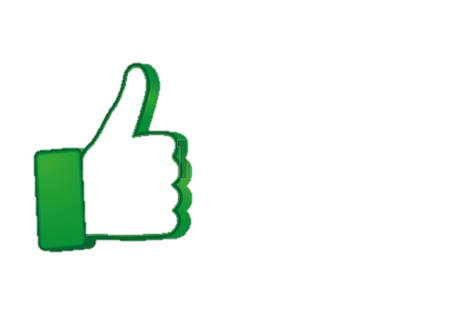 Příjemce je sankcionován, pokud mezi mírou čerpání výdajů z rozpočtu projektu a mírou dosažení stanovených cílových hodnot indikátorů není odpovídající poměr (např. v závěru projektu vyčerpáno 100 % CZV, splněno 80 % cílové hodnoty indikátorů).
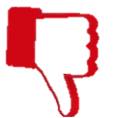 13
Standard genderového auditu
Genderový audit
Typ sociálního auditu.
Jeden z nástrojů gender mainstreamingu.
Analyzuje vnitřní procesy a strukturu organizace z genderové perspektivy.
Měl by být nástrojem pro nasměrování změn v organizaci a po určité době opakován.
15
Cíle Genderového auditu
Prosazovat genderovou rovnost na trhu práce; 
Motivovat zaměstnavatele/ky v ČR k uplatňování principů genderové rovnosti; 
Motivovat zaměstnance/kyně ke změně zažitých genderových stereotypů; 
Analyzovat vnitřní organizační procesy a strukturu organizace z genderové perspektivy; 
Navrhnout organizaci konkrétní realizovatelné změny, které povedou k prosazování genderové rovnosti v praxi; 
Identifikovat dobrou praxi ve způsobech prosazování genderové rovnosti; 
Zvyšovat citlivost organizace v otázce genderu.
16
Opatření vyplývající z auditu směřují k:
Zlepšení spokojenosti a loajality zaměstnaných osob;
Zvýšení výkonnosti a efektivity práce zaměstnaných osob;
Pozitivní atmosféře v pracovním týmu;
Zlepšení motivace zaměstnaných osob;
Pozitivnímu vlivu na snížení fluktuace zaměstnanců/kyň;
Snižování nákladů na nábor nových pracovníků/ic;
Ztotožnění zaměstnance/kyně s vykonávanou prací;
Lepší pozici v oblasti získávání zaměstnanců/kyň;
Zvýšení zisků organizace v dlouhodobém horizontu;
Dobré pověsti organizace.
17
Oblasti auditu
Cíle organizace
Mise, vize a strategické cíle organizace
Specifické cíle v oblasti prosazování genderové rovnosti
Institucionální zajištění politiky genderové rovnosti
Prostředí – přátelské, bezpečné a motivující
Nulová tolerance sexuálního obtěžování, šikany a diskriminace 
Personální politika
Nábor zaměstnanců/kyň
Propouštění zaměstnanců/kyň
Zastoupení žen a mužů ve struktuře organizace a diverzita
Kariérní růst a cirkulace zaměstnaných osob, zastupitelnost
Rozvoj a vzdělávání 
Spravedlivé odměňování
Slaďování práce a osobního života
Kultura organizace (komunikace, vztahy, CSR)
18
Požadavky na auditorský tým:
Vedoucí týmu
Ukončené vzdělání minimálně magisterského stupně a mít zkušenost s realizací minimálně 3 genderových auditů v libovolném typu organizace.
Auditorský tým
Ukončené vysokoškolské vzdělání minimálně bakalářského stupně a prokazatelná tříletá praxe, nebo publikační činnost v oblasti rovnosti žen a mužů .
Podpůrný tým
Administrace auditu (archivace dat, přepis rozhovorů, příprava smluv/dohod s auditovanou organizací apod.).
19
Uznán může být audit u kterého proběhne:
Sběr a analýza nezbytných dokumentů (viz Dokumenty);
1 úvodní jednání s vedením auditované organizace;
2 rozhovory s vedoucími pracovníky/pracovnicemi (polostrukturované);
2 skupinové diskuse (či více v závislosti na velikosti organizace);
4 individuální hloubkové rozhovory A / NEBO 1 dotazníkové šetření se zajištěním maximální možné návratnosti dotazníků;
1 prezentace výsledků závěrečné jednání s vedením společnosti – zhodnocení realizace genderového auditu, možnosti implementace doporučení do Akčního plánu společnosti (případně dohoda na vytvoření zvláštního Akčního plánu pro genderovou rovnost), apod.; u kterého je zpracována Závěrečná zpráva (viz Příloha č. 2 Struktura zprávy z auditu) s návrhy a doporučeními na změnu, které prokazatelně vedou ke zlepšení genderové citlivosti organizace a k prosazování genderové rovnosti v organizaci (či společnosti).
20
Způsobilé a nezpůsobilé výdaje
Způsobilé výdaje
Všechny výdaje musejí splňovat podmínku
Hospodárnosti
Efektivnosti
Účelnosti
Vznikly v době realizace projektu

Řídicí orgán (ŘO) je oprávněn si od příjemce vyžádat jakýkoli dokument, který je nezbytný pro ověření způsobilosti výdajů v rámci projektu (a může se jednat i o dokument, který vznikl v době před zahájením realizace projektu).
22
Reálné vykazování výdajů
Režim financování projektu metodou skutečně vzniklých výdajů:
 stanovení způsobilosti na základě vykázání skutečně vzniklých a uhrazených výdajů;
 způsobilé výdaje na základě doložení účetního, daňové či jiného dokladu.
Časová způsobilost – datum vzniku nákladu musí spadat do období realizace projektu.
Úhrada výdaje – vždy je třeba mít doklad o úhradě výdaje.
23
Dokladování výdajů
Vše co spadá do přímých nákladů musí být příjemce schopen doložit.
Originály dokladů musí být označeny registračním číslem projektu.
Do IS KP2014+ je třeba naskenovat všechny doklady, z nichž je nárokována částka přesahující 10 000 Kč, a s nimi také doklady o zaplacení.
24
Účetní doklady
Označení (faktura, příjmový doklad, výdajový doklad).
Obsah účetního případu.
Účastníci účetního případu.
Peněžní částka (cena za měrnou jednotku/cena celkem).
Okamžik vyhotovení účetního dokladu a okamžik uskutečnění účetního plnění.
Podpisový záznam osoby odpovědné za účetního plnění.
Podpisový záznam osoby odpovědné za zaúčtování.
Číslo projektu a název projektu.
25
Osobní náklady
Pracovní smlouvy, DPČ a DPP.
Popis pracovní činnosti vykonávané pro projekt.
Identifikace projektu (název či reg. číslo).
Výše úvazku či počet hodin za časovou jednotku.
Výše odměny.
Další zákonem stanovené náležitosti:
Pracovní smlouvy (místo výkonu, den nástupu do práce, nárok na dovolenou, způsob výpovědi apod.).
DPP, DPČ (doba na kterou se dohoda uzavírá).
26
Osobní náklady
Vykazují se v soupisce lidských zdrojů.
Jako přílohu je třeba nahrát kopie výpisů z bankovního účtu, případně výpis pokladního dokladu.
Pracovní výkaz
podepsán pracovníkem a nadřízeným pracovníkem;
scan pracovního výkazu nahrát do systému.
27
Pracovní výkazy
Nutnost předkládat pracovní výkazy
Pracovník/ce vykonává činnost pro projekt i mimo projekt.
Pracovník/ce vykonává činnosti, které spadají do přímých i nepřímých nákladů.
Pracovník/ce vykonává činnosti pouze pro projekt, ale na více pozicích a za různé mzdy.


Výkazy se zpracovávají za jednotlivé kalendářní měsíce
ne po dnech, ale po skupinách činností.
28
Nepřímé náklady
Prokazují se % poměrem vůči skutečně vynaloženým způsobilým přímým nákladům v rámci ZoR s ŽoP.
Každá platba příjemci v sobě zahrnuje prostředky na přímé i nepřímé náklady dle stanoveného poměru.
Nejčastěji 25 % přímých nákladů.
Na základě závěrečného vyúčtování se může % nepřímých nákladů změnit směrem dolů.
29
způsob financování
Aplikovány režimy Ex-ante i Ex-post.
Zálohové platby dle finančního plánu: 
1. zálohová platba ve výši 25 %,
Další zálohové platby: 
Součet vzniklých a zároveň vyúčtovaných způsobilých výdajů.
Závěrečná platba/vratka dle vyúčtování zálohových plateb a skutečně prokázaných výdajů.
30
Rozpočet projektu
Změny v rozpočtu jsou možné.
Každou změnu je třeba zdůvodnit.
Při změně se podívat do „specifické části pravidel“ zda se jedná o podstatnou či nepodstatnou změnu.
Celková výše rozpočtu nemůže být navýšena.
Dodržování rozpočtu:
Čerpání z položek nemůže být vyšší než je jejich výše.
31
Veřejná podpora
Veřejná podpora a podporade minimis v OPZ
Definice pojmu veřejná podpora
Aby poskytnutá veřejná podpora měla charakter veřejné podpory, musí být uvedeny souběžně 4 znaky:
podpora poskytovaná v jakékoliv formě státem nebo ze státních prostředků;
poskytnutá podpora zvýhodňuje určitý podnik (tj. umožní příjemci této podpory snížit náklady na realizaci záměru, který by si jinak hradil z vlastních prostředků);
ovlivnění obchodu mezi členskými státy EU (při poskytnutí podpory se předpokládá téměř automaticky);
narušení hospodářské soutěže (při poskytnutí podpory se předpokládá téměř automaticky – postačí pouhé potenciální narušení).
33
Veřejná podpora a podporade minimis v OPZ
Podnik a jeho zvýhodnění
podnikem je kdokoli, kdo vykonává ekonomickou aktivitu – nezáleží na jeho právní formě;
ekonomická aktivita = jakákoli činnost, která je nabízena na příslušném konkurenčním trhu;
nehraje roli, zda příjemce nabízí plnění zákazníkům s cenou zahrnující předpokládaný zisk či bezplatně, podstatný je charakter nabízeného plnění, tj. „Je či není nabízené plnění předmětem hospodářské soutěže?“
podnikem nikdy nejsou jednotlivci, tj. nepodnikající fyzické osoby.
34
Veřejná podpora a podporade minimis v OPZ
Pojem zvýhodnění jako důsledek poskytnutí veřejné podpory má dva prvky:
pro příjemce veřejné podpory znamená získání podpory: zvýšení zisku, snížení nákladů, nemusí vynaložit žádné vlastní náklady;
rozhodování poskytovatele o udělení podpory je založeno na selektivnosti, tj. je na uvážení veřejného subjektu, zda podporu poskytne či nikoliv, příjemce nemá na udělení podpory nárok.
Obecně lze říci, že zvýhodnění představuje stav, který by za běžných tržních podmínek nenastal.
35
Veřejná podpora a podporade minimis v OPZ
Platí, že: 
příjemcem veřejné podpory nebo podpory de minimis může být především příjemce podpory z OPZ nebo jeho partneři;
příjemcem veřejné podpory jsou také podniky, které získávají podporu z OPZ na snížení mzdových nákladů spojených se zaměstnáváním osob z cílových skupin projektů, příjemcem veřejné podpory však nejsou samotní zaměstnanci podpořených podniků;
příjemcem veřejné podpory je rovněž jakýkoli třetí subjekt, na který původní příjemce veřejné podpory výhodu převede.
36
Veřejná podpora a podpora de minimis v OPZ
Příjemce a veřejná podpora (VP):
Při poskytování veřejné podpory a podpory de minimis v rámci projektů OPZ jsou konkrétní podmínky jejich čerpání stanoveny právním aktem o poskytnutí podpory (rozhodnutím o poskytnutí dotace).
Konkrétní výši přidělené veřejné podpory/podpory de minimis určuje: 
Pro příjemce podpory OPZ – rozhodnutí o poskytnutí dotace,
pro partnera – rozhodnutí o poskytnutí dotace,
pro další subjekt – rozhodnutí o přidělení podpory de minimis.
37
Veřejná podpora a podporade minimis v OPZ
Postup při přerozdělení částky veřejné podpory/ podpory de minimis mezi příjemce a další subjekty v projektu (partner, třetí subjekt).
Rozdělení částky veřejné podpory/podpory de minimis stanoví rozhodnutí o poskytnutí podpory OPZ.
Přerozdělení částky veřejné podpory = žádost o podstatnou změnu vyžadující změnu právního aktu. 
Příjemce dokládá: 
Žádost o změnu v systému IS KP14+,
tabulku s rozdělením veřejné podpory/podpory de minimis v rámci projektu, včetně metodiky výpočtu částek pro jednotlivé subjekty (elektronicky podepsáno).
38
Veřejná podpora a podpora de minimis v OPZ
Prokazování mzdových příspěvků
tabulka – výdaje na mzdové příspěvky cílové skupině (odevzdává se spolu se zprávou o realizaci/žádostí o platbu) https://www.esfcr.cz/formulare-z-oblasti-verejne-podpory-a-podpory-de-minimis-opz
39
Veřejné zakázky
Základní informace - předpisy
Veřejné zakázky v OPZ
Příručka Obecná část pravidel pro žadatele a příjemce v rámci OPZ (v textu jen „OČP“), kapitola 20 Pravidla pro zadávání zakázek – upraveno vše od pojmů až po sankce za případné porušení pravidel.
Zákon č. 134/2016 Sb., o zadávání veřejných zakázek, účinný od 1. 10. 2016 a další podzákonné předpisy.
41
Pojem veřejná zakázka
Veřejná zakázka
Plnění musí být nezbytné pro projekt a příjemce jej není schopen zajistit z vlastních kapacit.
§ 2  odst. 1 ZZVZ 
Zadáním veřejné zakázky je uzavření úplatné smlouvy mezi zadavatelem a dodavatelem, z níž vyplývá povinnost dodavatele poskytnout dodávky, služby či stavební práce. 
Podle Pravidel OPZ musí být veřejná zakázka realizována na základě písemné smlouvy (či objednávky).
42
Rozdělení VZ: (kap. 20.1 ob. č. prav.)
Veřejné zakázky na dodávky - § 14 odst. 1 ZZVZ
pořízení věcí, zvířat nebo ovladatelných přírodních sil, pokud nejsou součástí VZ na stavební práce (pořízení=  koupě, nájem nebo pacht).

Veřejné zakázky na služby - § 14 odst. 2 ZZVZ
veřejnou zakázkou na služby je poskytování jiných činností, než jsou stavební práce.

Veřejné zakázky na stavební práce
§ 14 odst. 3 ZZVZ – přímo vyjmenované činnosti.
43
Základní ZÁSADY
Zásady zadávání v OPZ → platí bez ohledu na hodnotu pro všechny zakázky – i do 400 / 500 tisíc Kč
hospodárnost, efektivnost, účelnost → nezbytnost pro projekt,
transparentnost a přiměřenost, rovné zacházení, a zákaz diskriminace vůči dodavatelům,
povinnosti: archivace – 10 let - má ji příjemce, ne dodavatel+ rozhodující dále údaj uvedený v právním aktu, 
informační povinnost, součinnost,
zákaz střetu zájmů (výslovně pro VZMR).
44
Základní ZÁSADY – kap. 20.2 OČP
Zásada transparentnosti 
spočívá v povinnosti zajistit co největší průhlednost řízení a umožnit přezkoumatelnost celého řízení.
Naplnění této zásady lze spatřovat zejména v povinnosti:
o všech významných úkonech souvisejících s výběrem dodavatele pořizovat a uchovávat písemnou dokumentaci v dostatečném rozsahu, který umožní úkony zadavatele přezkoumat;
opatřit všechna rozhodnutí řádným odůvodněním;
definování přesných podmínek tak, aby všichni potenciální dodavatelé předem věděli, jak bude řízení probíhat (např. hodnocení nabídek).
45
Základní ZÁSADY – kap. 20.2 OČP
Zásada přiměřenosti
zadavatel je povinen nastavit parametry řízení tak, aby byly přiměřené charakteru a předmětu zakázky (např. rozsah kvalifikace).

Zásada rovného zacházení 
zadavatel je povinen přistupovat stejným způsobem ke všem dodavatelům, kteří mohou podat či podávají nabídky.
46
Základní ZÁSADY – kap. 20.2 OČP
Zásada zákazu diskriminace 
Zadavatel je povinen postupovat vždy tak, aby jeho jednáním nedošlo k diskriminaci žádného z dodavatelů.
Podmínky pro zadání zakázky musí umožňovat výběr nejvhodnějšího dodavatele, ale na druhé straně neuzavírat přístup jinému dodavateli do řízení z důvodů, které nesouvisejí s předmětem zakázky. 
Časté pochybení: Nepřiměřený požadavek na délku praxe.
47
Základní ZÁSADY – kap. 20.2 OČP
Zákaz střetu zájmů 
níže uvedené osoby nesmí získat osobní výhodu nebo snížit majetkový či jiný prospěch zadavatele:
zaměstnanci zadavatele 
členové statutárního orgánu zadavatele 
prokuristé zatupující zadavatele 
členové realizačního týmu projektu 
osoby podílející se na přípravě nebo zadávání předmětné zakázky nebo na zpracování žádosti o podporu na projekt, v němž je realizována předmětná zakázka se
nesmí se podílet na zpracování nabídky, 
nesmí podat nabídku a být tak uchazečem o zakázku či uchazečem ve sdružení ani působit jako poddodavatel,
nesmí být statutárním orgánem uchazeče, resp. jeho členem či prokuristou.
48
Před zahájením výběrového řízení
Určení předmětu VZ → všechna plnění, která tvoří jeden funkční celek a zadavatel je zamýšlí zadat  během realizace projektu. 
Stanovení předpokládané hodnoty = cena obvyklá v místě a čase →  ke dni zahájení zadávání či před zadáním → předchozí zkušenost/ průzkum trhu/ jiným vhodným způsobem → doklad o stanovení !!! → v Kč bez DPH.
Určení režimu podle předpokládané hodnoty, limity viz níže.
Pozor na dělení předmětu VZ a snižování limitu pro postup v řízení !!!
49
Kategorie pro zadávání – LIMITY STANOVENY MMR
50
K výzvě k podání nabídek I.
Výzva k podání nabídek musí obsahovat zejména tyto údaje:
Název / obchodní firmu, IČ / DIČ a sídlo zadavatele
Název a druh zakázky
Lhůtu pro podání nabídek, která musí být dostatečná 
Místo pro podání nabídek a místo dodání / převzetí plnění
Popis (specifikaci) předmětu zakázky – dostatečně konkrétní!!!
Lhůtu dodání / časový harmonogram plnění / dobu trvání zakázky
Kvalifikační předpoklady 
povinné náležitosti nutno požadovat!, pozor: stanoveny i požadavky pro VZ zadávané v režimu ZZVZ 
Pravidla pro hodnocení nabídek (kritéria + metoda + váha/vztah mezi kritérii)
neplátce – hodnotí s DPH/ plátce  - bez DPH
vždy cena, možná další kritéria, viz výčet.
51
K výzvě k podání nabídek II.
Výzva k podání nabídek musí obsahovat zejména tyto údaje:
Zapracování dalších požadavků zadavatele, které mají být předmětem posouzení kvalifikace/hodnocení, do podmínek výzvy.
Požadavek na písemnou formu.
Pravidla pro vysvětlení zadávacích podmínek.
Kontaktní údaje.
Informaci o tom, že lze podat pouze jednu nabídku (ne varianty).

NOVĚ JIŽ NEMUSÍ OBSAHOVAT PRVKY VIZUÁLNÍ IDENTITY OPZ
52
Ex ante kontrola (kap 20.13 OČP)
OPZ: všechny zakázky od 400 / 500 tis. Kč 
a) před vyhlášením výběrového/zadávacího řízení, 
b) před podpisem smlouvy, 
c) před podpisem dodatku
Lhůty pro ex ante kontroly:
pozor: nutno zohlednit při přípravě výběrového/zadávacího řízení !!!
53
Změny projektu (podstatné a nepodstatné)
Změny projektu
Nepodstatné změny – nevyžadují změnu právního aktu
změny, o kterých je potřeba informovat ŘO bez zbytečného prodlení od data provedení změny;
změny, o kterých je potřeba informovat ŘO 10 dnů před předložením zprávy o realizaci projektu;
změny, o kterých je potřeba informovat ŘO spolu se zprávou o realizaci projektu.
55
Nepodstatné změny
Informovat ŘO bez zbytečného prodlení od data provedení změny:
kontaktní osoby projektu (vč. kontaktních údajů, adresy pro doručení);
sídla příjemce podpory; 
osob statutárních orgánů příjemce;
názvu příjemce (součástí nesmí být převod/přechod práv a povinností příjemce z právního aktu).
Informovat ŘO 10 dnů před předložením ZoR:
změna finančního plánu;
změna rozpočtu v rámci jedné kapitoly (přesun mezi položkami, nové položky);
přesun prostředků mezi kapitolami rozpočtu do výše 20 % celkových způsobilých výdajů projektu (počítá se kumulovaně od vydání právního aktu či poslední podstatné změny, nelze navýšit křížové financování).
56
Nepodstatné změny
Informovat ŘO spolu se zprávou o realizaci projektu:
změna místa realizace nebo území dopadu (jen případy bez vlivu na způsobilost výdajů);
změna ve způsobu provádění KA bez vlivu na plnění cílů (technické aspekty – harmonogram, rozfázování aktivity, změna v počtu plánovaných činností, změna záběru v počtu účastníku, lokality);
navýšení počtu zapojených osob CS;
změna složení realizačního týmu;
změny smluv o partnerství;
vypuštění partnera z realizace projektu (zánik partnerské org., bez vlivu na VP);
změna plátcovství DPH příjemce či partnera s finančním příspěvkem.
57
Podstatné Změny
Podstatné změny – před jejich provedením je potřeba souhlas řídícího orgánu (ŘO)
Mají vliv na charakter projektu, splnění cílů nebo dobu realizace projektu.
ŘO má na posouzení změny 20 pracovních dnů (od předložení žádosti o změnu).
Změna nesmí být provedena před schválením ze strany ŘO, resp. před vydáním změnového právního aktu.
58
Podstatné Změny
Nevyžadující vydání změnového právního aktu
změny v KA (vyjma technických aspektů), př. zrušení či přidání KA;
přesun prostředků mezi kapitolami rozpočtu v objemu nad 20 % CZV (kumulovaně od vydání práv. aktu nebo minulé podstatné změny);
změna bankovního účtu projektu /projektů;
změna vymezení monitorovacích období (bez vlivu na termín konce projektu);
změna v termínech dílčích kroků (tam, kde právní akt tyto termíny a kroky obsahuje).
59
Podstatné Změny
Vyžadující vydání změnového právního aktu
změna plánovaných výstupů a výsledků projektu (indikátorů);
změna termínu ukončení realizace projektu;
nahrazení partnera jiným subjektem;
nahrazení partnera projektu jiným subjektem / jinými subjekty;
vypuštění partnera z realizace projektu z důvodu jeho zániku (pokud dochází k navýšení veřejné podpory).
Žádost o změnu je možno stáhnout do doby jejího schválení/odmítnutí.
60
Podstatné a nepodstatné změny v rámci změn v osobě příjemce
Změny v osobě příjemce
změna právní formy příjemce podpory (NZ);
přeměna obchodní společnosti nebo družstva dle zákona 125/2008 Sb., o přeměnách obch. společností a družstev – fúze, rozdělení převod (PZ předem, bez nového právního aktu);
slučování, splývání a rozdělování školských právnických osob (PZ předem, bez nového právního aktu);
změna příjemce ze zákona, kdy od určitého data dojde k jeho přejmenování či změně právní formy (NZ, ŘO bere na vědomí);
změna příjemce, kdy na základě změny zákona, usnesení vlády apod. dojde od určitého data k přenosu agendy, které se projekt týká, z jednoho subjektu na jiný (bez souhlasu ŘO předem, ale změnový právní akt);
změna nelze mezi růz. subjekty, z FO na PO,  při prodeji či propachtování organizace či její části.
61
Zpráva o realizaciŽádost o platbu
Zpráva o realizaci (ZoR)
Předkládá se prostřednictvím ISKP14+ pravidelně po šesti měsících realizace do 30 dnů po ukončení monitorovaného období, závěrečná zpráva o realizaci do 60 dnů.
Je možno požádat o prodloužení termínu pro předložení žádosti před vypršením 30denní lhůty.
Příjemce předkládá zprávy o realizaci projektu i  žádosti o platbu prostřednictvím IS KP14+ podepsané elektronicky osobou oprávněnou jednat za příjemce.
63
Závěrečná zpráva
Přidává se vyplněný závěrečný dotazník o výsledcích (dotazník dostupný na stránkách ESF).
Věnujte zvýšenou pozornost vykázání indikátorů s odpovídajícím komentářem.
Posléze je na základě závěrečného vyúčtování vyplacen doplatek příjemci/nebo po příjemci požadovaná vratka nevyúčtovaných prostředků.
64
Závěr
Základem administrace projektu je hospodárné nakládání s finančními prostředky, které je podložené povinnou dokumentací. Cílem je dosáhnout měřitelnou míru poskytnuté podpory cílové skupině klíčovými aktivitami projektu.
Dohlédněte na uchování a řádné vyplnění veškeré potřebné dokumentace k projektu. V případě, že v daných dokumentech budou při kontrolách zjištěny nedostatky, bude příjemce vyzván k jejich nápravě. Pokud nebude náprava možná nebo dostatečná, bude odvod za jednotlivá porušení rozpočtové kázně vyměřen dle § 44a odst. 4 písm. a) rozpočtových pravidel ve výši 0,5 % z celkové částky dotace.
65
Dokumenty k prostudováníhttps://www.esfcr.cz/dokumenty-opz
Obecná část pravidel pro žadatele a příjemce
Specifická část pravidel pro žadatele a příjemce  
Pokyny pro vyplnění zprávy o realizaci projektu  a žádosti o platbu v IS KP14+
Pokyny ke zpracování žádosti o změnu v IS KP14+
Prostor pro dotazy
Děkujeme za pozornost a Těšíme se na spolupráci